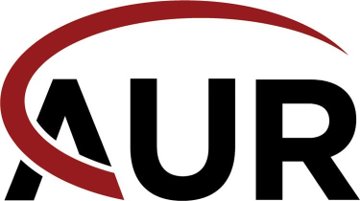 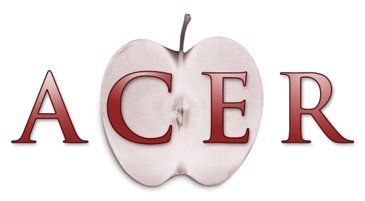 Approach to Normal MRI Brain
MRI Sequences
T1 and T2 weighted sequences:

On T1: white matter appears white & grey matter appears grey & CSF is black
On T2: It is the opposite. CSF is hyperintense,  thalamus is darker than the corpus striatum (putamen & caudate) which are darker than cortical grey
Examples of T1 and T2 images
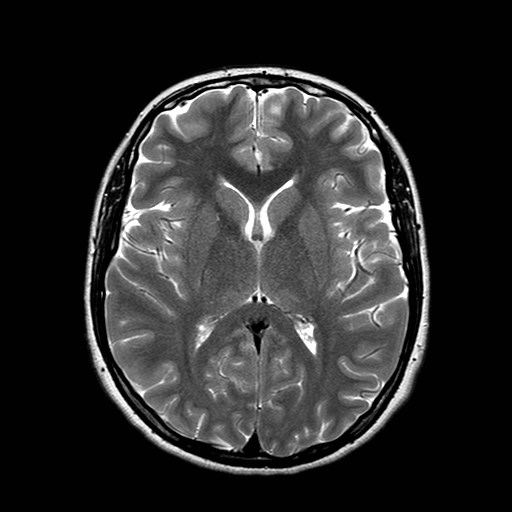 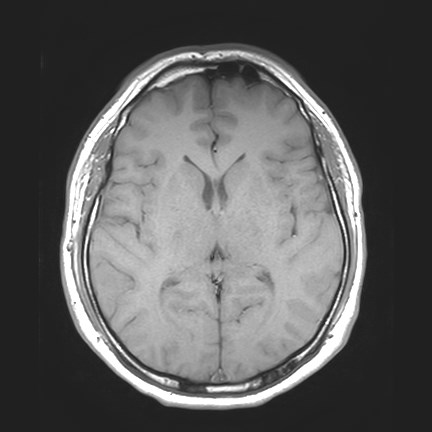 Caudate 
Nucleus
Lentiform
Nucleus
Foramen
      of
Monro
Thalamus
T 1 weighted					T2 weighted
T1 hyperintense (bright) lesions i.e. short T1 lesions
High protein: e.g. Rathke cleft cyst
Mineralization
Fat & cholesterol
Subacute hemorrhage (Meth Hb)
Subacute thrombus
Manganese (e.g. in striatum in liver disease)
Melanin
T1 hypointense (dark) lesions i.e. lesions with T1 prolongation:
CSF
Edema
Chronic hemorrhage
Air
flow in blood vessels
Low protein
T2 hyperintense (bright) lesions i.e. long T2
Sensitive for many pathologies, edema or gliosis
Edema
Gliosis
CSF
T2 hypointense (dark) lesions i.e. short T2
Calcification
Air
Fibrous tissue
Acute hemorrhage
Very chronic hemorrhage (hemosiderin)
High protein
Calcium
flow in blood vessels
Metal
FLAIR (fluid-attenuated inversion recovery)
Sensitive but not specific
a type of T2 but CSF is black.
FLAIR: Helps identify pathologies. shows areas next to CSF (periventricular) very well. Also good for juxtacortical areas. 
Inferior quality to other sequences in posterior fossa and spinal cord.
FLAIR
Helps differentiate VR space from Lacunar infarct
Causes of FLAIR hyperintensity in sulci
	 SAH
	High protein (meningitis, neoplastic)
	High oxygen tension (intubation & ventilation) 
	Artifact.
FLAIR image
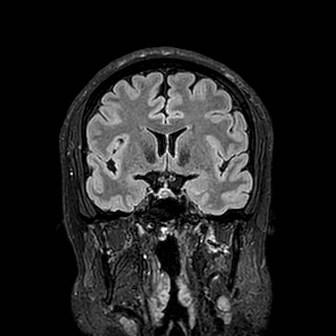 Suppression
Of normal
fluid in
Ventricles & sulci
Diffusion weighted imaging
Diffusion imaging uses diffusion of water molecules. Calculates apparent diffusion coefficient ADC that can be displayed on a separate scan.
Detects changes in local deoxy- and oxy-hemoglobin ratios, helps localize cognitive (including language) & other functions

   Apparent diffusion coefficient, ADC:
Decreased in cytotoxic edema i.e. opposite to diffusion i.e. true DW restriction i.e. infarct or abscess.
Increased from a T2 effect ‘T2 shine-through’ i.e. same as diffusion.
Restricted diffusion= high signal on DWI & low signal on ADC
Images of DWI and ADC
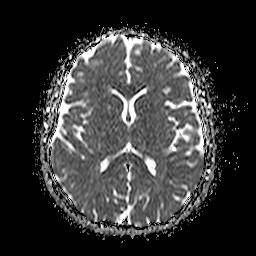 ADC
DWI
Increased DWI seen in
acute ischemic stroke
Important to evaluate for diffusion restriction also in
 encephalitis like herpes
 focal seizure
Infections (like abscess, CJD)
Tumors and tumor treatment response (egs like medulloblastoma, epidermoid cyst)
Asses extent of diffuse axonal injury
Asses active demyelination
GRE & SWI sequences
Detects hemorrhage (hemosiderin) well. Low intensity (called susceptibility artifact or T2* effect).
Diffuse axonal injury
Hypertension and amyloidosis
Multiple cavernomas
Evaluation of Venous sinus/cortical vein thrombosis.
Infections
GRE and SWI
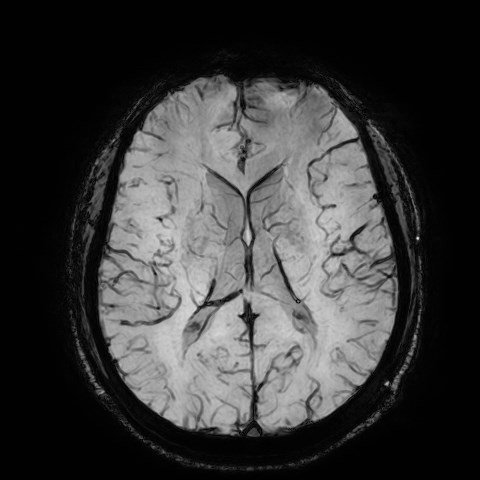 T2 *
SWI
Normal structures that enhance on MRI
Structures outside the blood-brain barrier like 
Dura
 Adenohypophysis and pituitary stalk
Pineal gland
Choroid plexus
Nasal mucosa
Tuber cinereum
Area postrema
T1 +Gadolinium
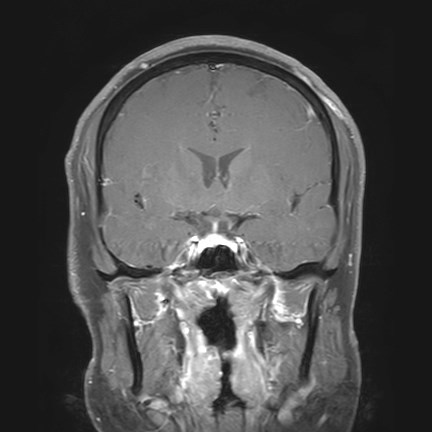 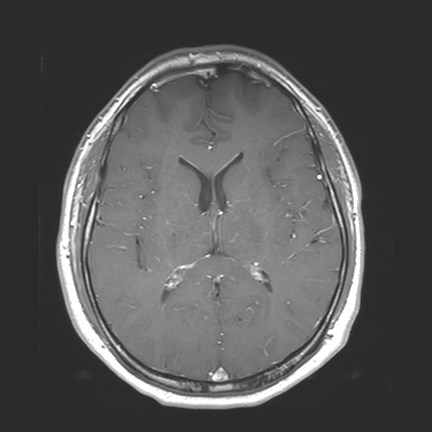 Enhancing 
Choroid
Plexus
Enhancing 
Pituitary gland
& stalk
Disruption of normal blood brain barrier causes enhancement of different lesions on MRI.
Enhancement may be seen in :
Tumors
Infections
Inflammatory conditions such as active demyelinating lesions
Subacute areas of ischemia
Sagittal images
Scroll and look at midline image (in the mid-sagittal plane) from bottom to top. Then look laterally at the parasagittal planes. Observe the normal and abnormal structures. 
Foramen magnum & base of skull including cerebellar tonsils
Clivus and nasopharynx
Fourth ventricle and Cerebellar vermis
Sella, pituitary & optic chiasm
Corpus callosum
Superior sagittal sinus
Visualized cervical spine
Corpus
Callosum
Calvarial
marrow
Pituitary
Mamillary body
Clivus
Cerebellar Tonsils
When interpreting the axial images follow a systematic approach. Scroll through the MRI from bottom to top interpreting each of these systems or areas at a time. The CSF system (ventricles, cisterns and sulci), the brain matter (grey matter structures and white matter structures), the vessels and venous sinuses, the meninges and skull and adjacent tissues. And finally the extended search i.e. review areas (paranasal sinuses, orbits, nasal cavity, visualized tongue and face).
Ventricles, cisterns & sulci
When ventricles, cisterns, fissures or sulci are “squashed” we use the term effaced. When they are large we just describe them as large or enlarged. The different CSF spaces should be interpreted together for example, effaced sulci tell us that the enlarged ventricles likely represent hydrocephalus. Whereas enlarged sulci and enlarged ventricles likely represent brain volume loss 
Ventricles:
Lateral ventricles (frontal, occipital & temporal horns), Third ventricle, fourth ventricle
Cisterns & fissures:
Quadrigeminal plate cistern, interpeduncular cistern, ambient cistern, suprasellar cistern
Sulci:
Appearance: effaced, obscured
Ventriulo-sulcal proportionality
Brain Grey & white matter
Midline shift
Grey white differentiation
Structures:
Caudate nucleus, Internal capsule, Putamen & globus pallidus, thalamus.
Other structures: centrum semiovale, midbrain, pons, medulla, cerebellum
Vessels: arteries, veins & venous sinuses
Arteries: basilar, carotid  arteries, vertebral artery, middle cerebral arteries

Venous: Superior sagittal sinus, torcula, transverse sinus, sigmoid sinus, internal jugular vein
Meninges
Dural involvement/enhancement look at (falx, tentorium, CP angle)

Leptomeningeal enhancement look at (basal cisterns, cerebellar folia, sulcal perivascular spaces)
Extended search
Sella, pituitary & optic chiasm
Paranasal sinuses (ethmoidal, sphenoid, frontal, mastoid), temporal bone/ears
Orbits
Nasopharynx, Oropharynx